Оформление документов (акта обследования, паспорта) по результатам обследования. Формирование предложений в План адаптации.
04.03.2015
Осиновская  Дирекция ДСЗН Москвы
1
Документы при обследовании
КАРТА ДОСТУПНОСТИ
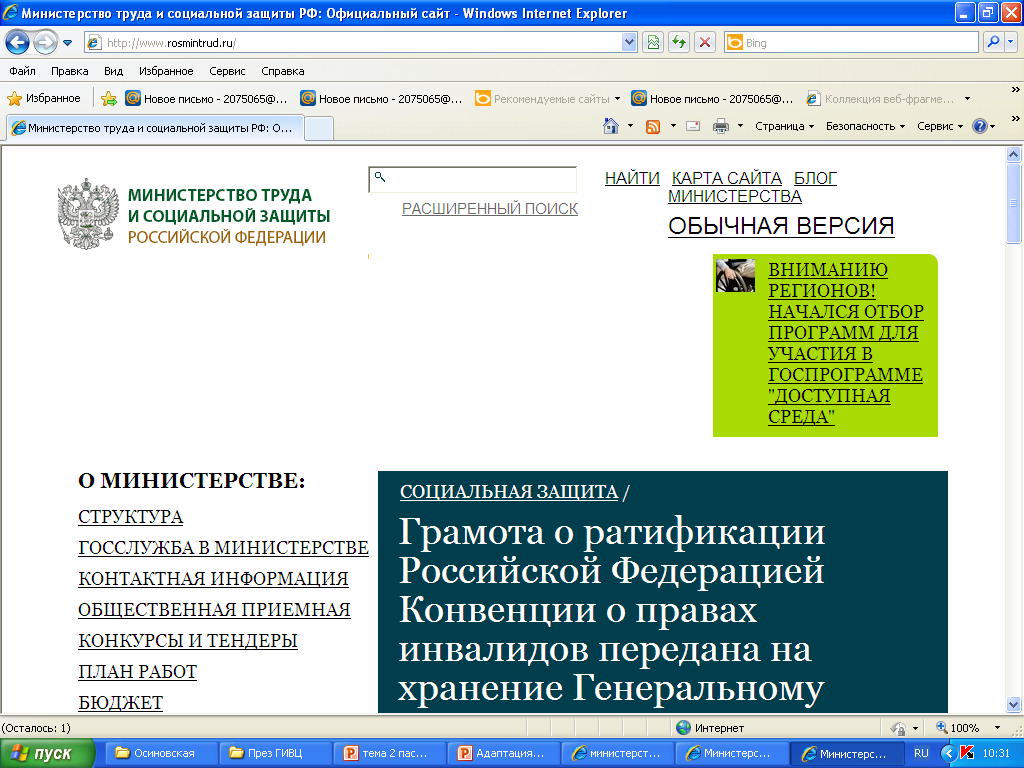 Перечень конкретных
 мероприятий
План адаптации
План дооборудования 
объекта
Анкета от собственника
РЕЕСТР ОБЪЕКТОВ И УСЛУГ
Паспорт доступности объекта
Фотоматериалы по объекту
Техническая документация на объект
Анкета обследования объекта
Акт обследования объекта рабочей группой
 с приложениями
04.03.2015
Осиновская  Дирекция ДСЗН Москвы
2
[Speaker Notes: От организационной модели перейдем непосредственно к порядку  обследования]
Реестр объектов социальной инфраструктуры и услуг в приоритетных сферах жизнедеятельности инвалидов и других МГН
Должны быть заполнены все графы реестра.
04.03.2015
Осиновская  Дирекция ДСЗН Москвы
3
РЕЕСТР ОБЪЕКТОВ СОЦИАЛЬНОЙ ИНФРАСТРУКТУРЫ И УСЛУГв приоритетных сферах жизнедеятельности инвалидов и других МГНПродолжение
Использовать терминологию из Методики (графы раздела Состояние доступности и графа Виды работ).
04.03.2015
Осиновская  Дирекция ДСЗН Москвы
4
Заключение по доступности делается по каждому постащику услуги
Один объект – 
три учреждения 
–три паспорта
Один 
поставщик услуги–
один объект –
один паспорт
Один поставщик услуги –три объекта – три паспорта
паспорт
Поставщик услуги
Поставщик услуги
паспорт
паспорт
паспорт
паспорт
паспорт
Поставщик услуги
паспорт
04.03.2015
Осиновская  Дирекция ДСЗН Москвы
5
Паспорт доступности 
для инвалидов общественного здания
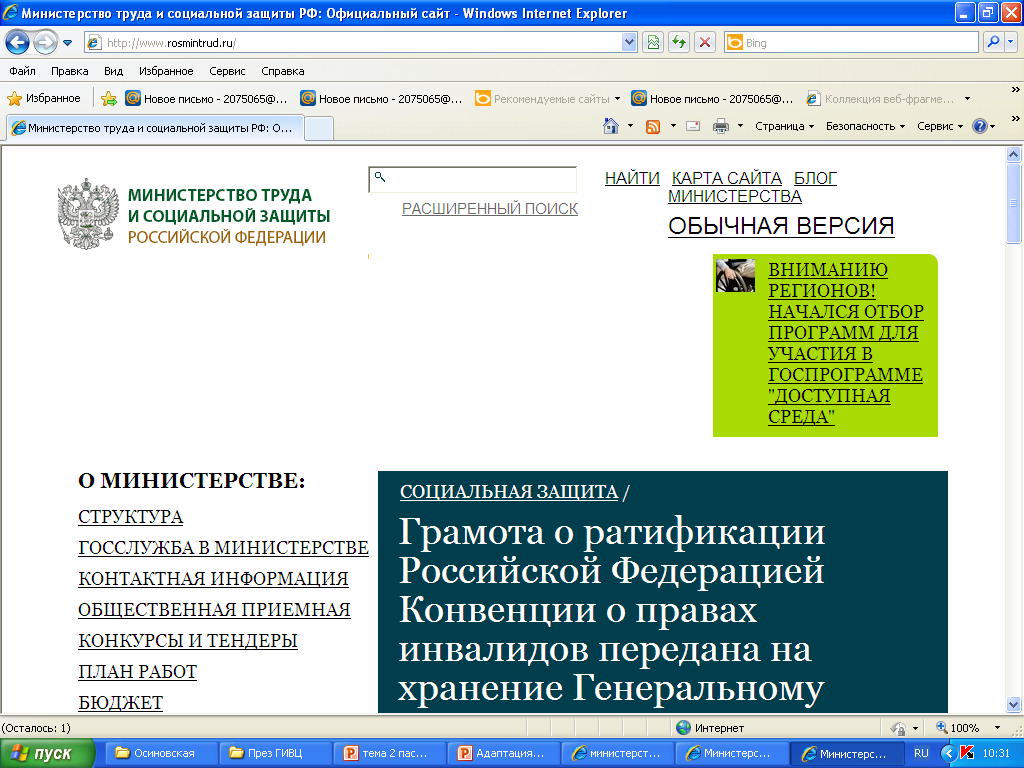 Общие сведения об объекте
Сведения об организации 
Характеристика вида услуг
Паспорт доступности содержит интегральную оценку доступности услуги и основных функциональных зон и здания в целом (объекта, части объекта, занимаемой поставщиком услуг) по каждой категории инвалидов.
Путь следования
ДП - Функциональная зона доступна (при совпадении с нормативными требованиями)
А
Доступность услуги
Б
ДУ
ДЧ - Функциональная зона доступна частично (специально выделенные пути и  зоны обслуживания)
Доступность основных структурно-функциональных зон
ДУ - Функциональная зона доступна условно (отступление от норматива при оказании помощи другим лицом)
ИТОГОВОЕ  ЗАКЛЮЧЕНИЕ
Доступность в целом
ВНД - Функциональная зона недоступна (при несовпадении с нормативом)
Управленческие решения
04.03.2015
Осиновская  Дирекция ДСЗН Москвы
6
Анкета обследования
Доступность услуги 
(форма обслуживания)
Общие сведения об объекте
Сведения об организации 
Характеристика вида услуг
Доступность основных структурно-функциональных зон
ИТОГОВОЕ  ЗАКЛЮЧЕНИЕ
Доступность в целом
Управленческие решения
04.03.2015
Осиновская  Дирекция ДСЗН Москвы
7
АКТ ОБСЛЕДОВАНИЯобъекта социальной инфраструктуры К ПАСПОРТУ ДОСТУПНОСТИ ОСИ
Общие сведения об объекте
Сведения об организации 
Характеристика вида услуг
Доступность услуги 
(форма обслуживания)
Приложения 1- 6
Результаты обследования
Доступность основных структурно-функциональных зон
ИТОГОВОЕ  ЗАКЛЮЧЕНИЕ
Доступность в целом
Управленческие решения
04.03.2015
Осиновская  Дирекция ДСЗН Москвы
8
6 приложений  к Акту
Пути движения к объекту
На транспорте
От остановки транспорта
Приложение 1
Территория, прилегающая к зданию (участок)
Приложение 2
Вход (входы) в здание
Приложение 6
Системы информации на объекте
Приложение 3
Путь (пути) движения внутри здания (в т.ч. пути эвакуации)
Приложение 4
Зоны целевого назначения здания 
(целевого посещения объекта)
Приложение 5
Санитарно-гигиенические помещения
04.03.2015
Осиновская  Дирекция ДСЗН Москвы
9
Фиксация результатов обследования
При обследовании объекта  отмечается наличие или отсутствие основных структурных элементов в каждой функциональной зоне
По Справочнику структурных элементов (приложение Б) определяется его соответствие нормативным требованиям, в графе «Выявленные замечания» /«Содержание» кратко описывается суть замечаний или отклонений структурного элемента от норматива; 
графе «Значимо для инвалида (категория)» отмечается категория инвалида, для которого важно, что соответствующий параметр структурного элемента имеет отклонения от установленных нормативов.
04.03.2015
Осиновская  Дирекция ДСЗН Москвы
10
Формирование маршрута обследования
Путь следования к объекту
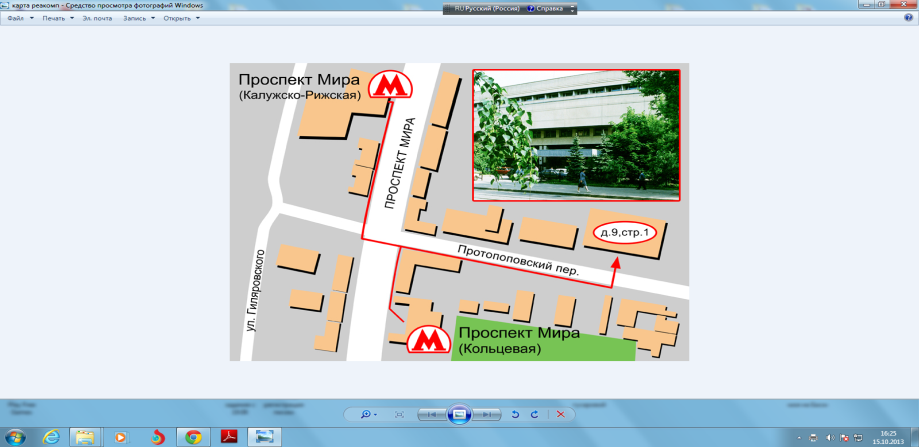 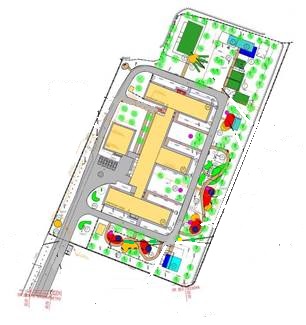 Территория, прилегающая к зданию (участок) и парковка
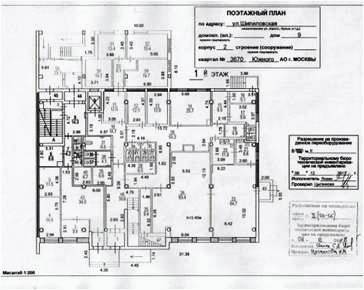 Вход (входы) в здание
Путь (пути) движения внутри здания 
(в т.ч. пути эвакуации)
Зона целевого назначения здания (целевого посещения объекта)
Санитарно-гигиенические помещения
04.03.2015
Осиновская  Дирекция ДСЗН Москвы
11
Все структурно-функциональные зоны фотографируются.   Фотографии нумеруются. Фотоотчет прилагается к Акту
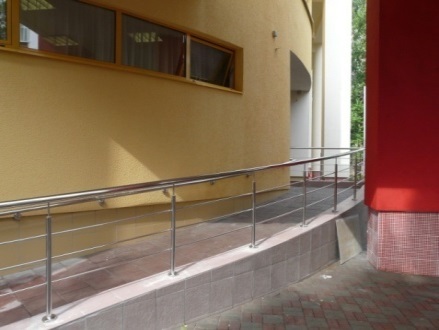 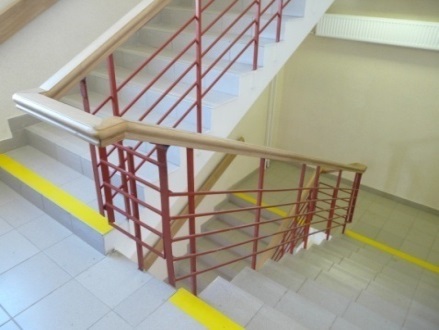 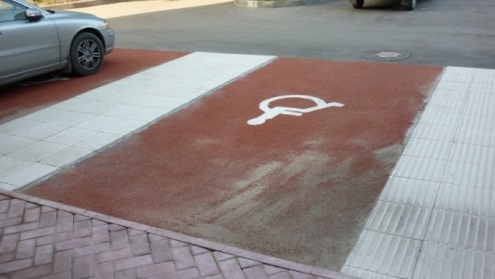 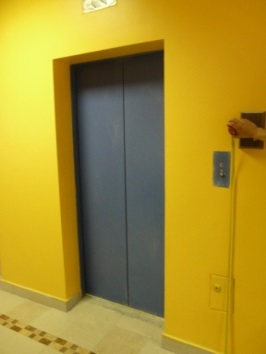 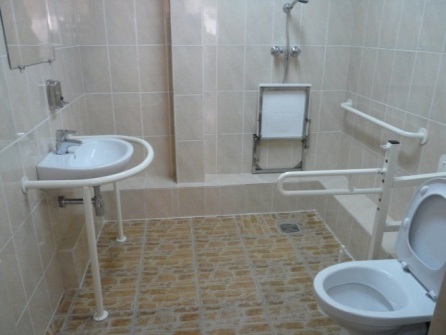 Рекомендуется сфотографировать вывеску с названием объекта и адресной табличкой. 
Не требуется фотографировать каждый описываемый элемент, предпочтительны общие фотографии, дающие представление об объекте. Обязательно фото фасада здания с доступным входом.
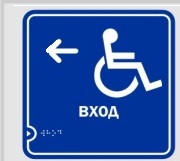 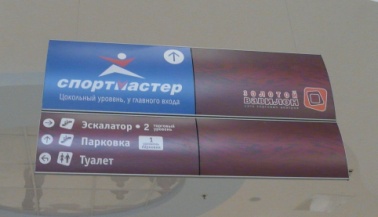 Осиновская  Дирекция ДСЗН Москвы
04.03.2015
12
ПРИМЕРI Результаты обследования: 2. Входа (входов) в здание
04.03.2015
Осиновская  Дирекция ДСЗН Москвы
13
Форма обслуживания
Указывается один из вариантов : А, Б, ДУ, ВНД для каждой категории инвалидов
Формальный подход!
04.03.2015
Осиновская  Дирекция ДСЗН Москвы
14
Степень доступности
Состояние доступности каждой функциональной зоны необходимо определить для каждой категории инвалидов.
04.03.2015
Осиновская  Дирекция ДСЗН Москвы
15
Реестр объектов социальной инфраструктуры и услуг в приоритетных сферах жизнедеятельности инвалидов и других МГН
04.03.2015
Осиновская  Дирекция ДСЗН Москвы
16
РЕЕСТР ОБЪЕКТОВ СОЦИАЛЬНОЙ ИНФРАСТРУКТУРЫ И УСЛУГв приоритетных сферах жизнедеятельности инвалидов
Виды работ и ожидаемый результат должны полностью соответствовать  Паспорту доступности (очень важно!)
04.03.2015
Осиновская  Дирекция ДСЗН Москвы
17
План адаптации объекта в Паспорте и Реестре
ВНД-И(К), ДЧ-И(С), ДП-И(О,Г)
Состояние доступности объекта
Виды работ
Устройство пандуса и тактильных указателей на входе
Планируемый результат
ДП
04.03.2015
Осиновская  Дирекция ДСЗН Москвы
18
Виды работ
Не рекомендуется указывать в видах работ «Капитальный ремонт». 
КАПИТАЛЬНЫЙ РЕМОНТ НЕ СУБСИДИРУЕТСЯ ИЗ ГОСПРОГРАММЫ «ДОСТУПНАЯ СРЕДА». 
Нельзя указывать «Текущий ремонт» без расшифровки видов работ по адаптации, которые планируются строго в соответствии со СНиП 35-01 (адаптация элементов, перечисленных в СНиП 35-01: лестницы, двери и т.п.).
04.03.2015
Осиновская  Дирекция ДСЗН Москвы
19
Виды работ в рамках адаптации
Проведение экспертизы социально значимых объектов региональной собственности с целью определения соответствия требованиям доступности для инвалидов.
Разработка проектно-сметной документации.
Мероприятия по адаптации объектов в рамках ремонтных работ, приобретение подъемных устройств для инвалидов и лифтов, дооборудование техническими средствами адаптации.
04.03.2015
Осиновская  Дирекция ДСЗН Москвы
20
Работы по адаптации
Рекомендуемые работы по адаптации в первую очередь должны быть технически осуществимы. Возможность работ капитального характера (строительство пандуса, расширение дверных проемов или тамбуров) в большинстве случаев может определить проектная организация с учетом необходимых согласований.

Мероприятия, выполняемые без проектных работ: установка поручней или горизонтальных завершений на них, маркировка ступеней;  установка нового оборудования: пониженных прилавков, информационных устройств и тактильных средств информации; изменение способа обслуживания; подготовка персонала; оказание услуг в более доступном месте.
04.03.2015
Осиновская  Дирекция ДСЗН Москвы
21
Виды работ
04.03.2015
Осиновская  Дирекция ДСЗН Москвы
22
Виды работ
04.03.2015
Осиновская  Дирекция ДСЗН Москвы
23
Объемы видов работ
Можно
Нельзя
Замена всего настенного и напольного покрытия  кабины при адаптации санузла для инвалидов
Ремонт настенного и напольного покрытия в местах демонтажа существующей сантехники при адаптации санузла для инвалидов
04.03.2015
Осиновская  Дирекция ДСЗН Москвы
24
Достоверность результатов обследования
Для обеспечения достоверности паспорт и анкета проверяются 
Комиссией   по координации деятельности в сфере обеспечения доступной среды  жизнедеятельности инвалидов, 
в ОСЗН, 
руководителем организации.
04.03.2015
Осиновская  Дирекция ДСЗН Москвы
25
[Speaker Notes: Отказались от выделения ед измерения в отдельный столбец, добавили графу примечание для каждого элемента]